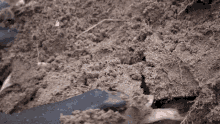 Mattos Science MagnetDocent Program
Fourth GradeLesson 4. Sand
Math Science Nucleus © 2024
What makes up healthy soil?
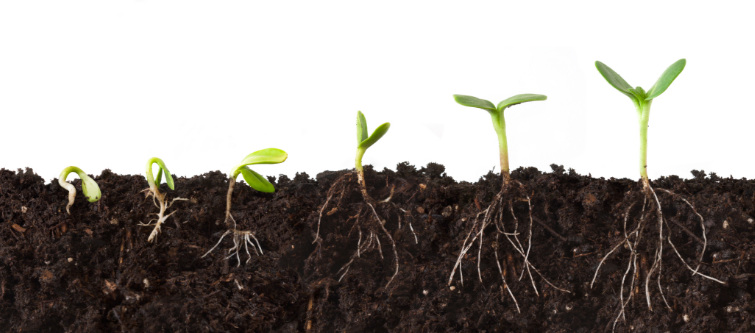 Healthy soil is a mix of minerals, air, water and organic material (compost)
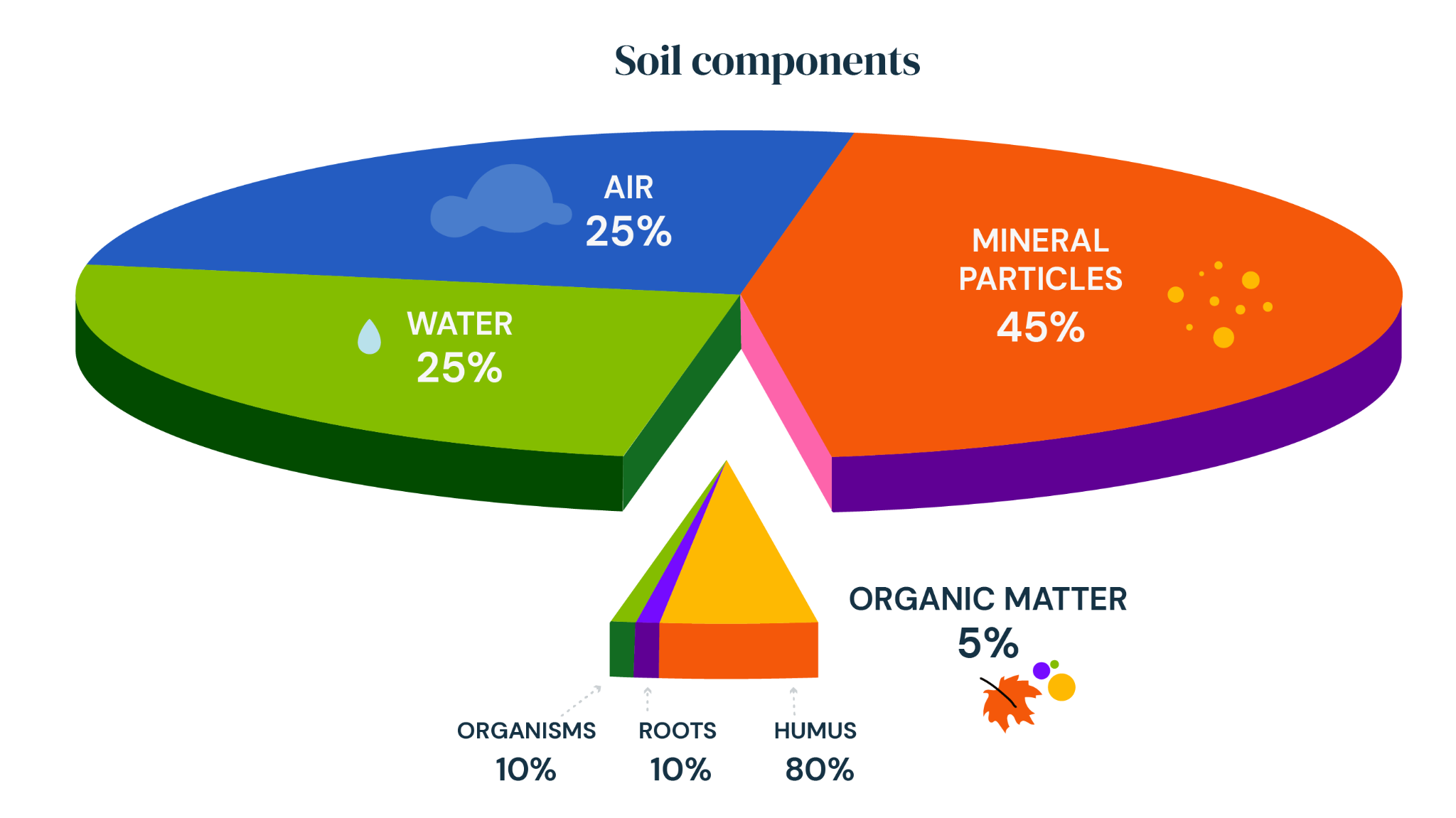 Today’s
Lesson
Last
Lesson
Objectives

Sand composition tells the source
Roundness tells distance



To understand how the minerals get in our soil, let’s look at how sand forms
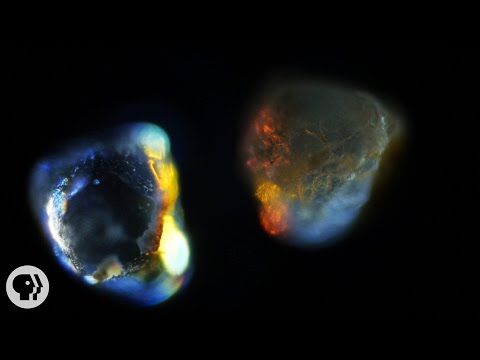 The minerals we find in soil (used by plants)  come from breaking down the parent rocks.  Here are some common rocks and minerals we find in California sands
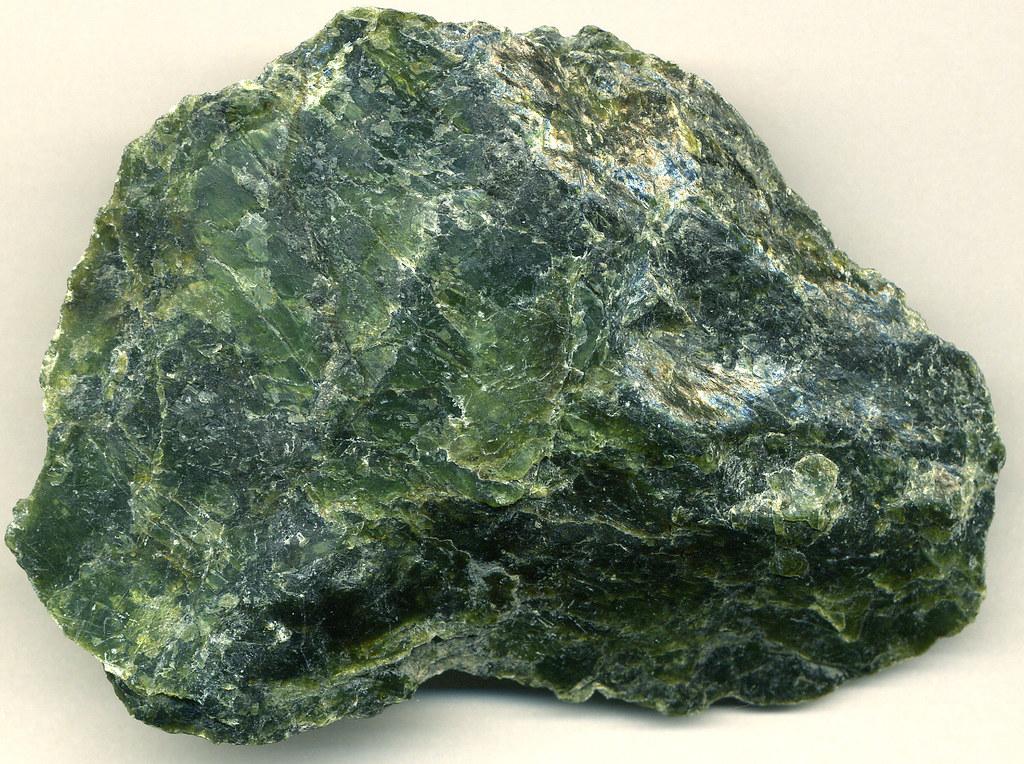 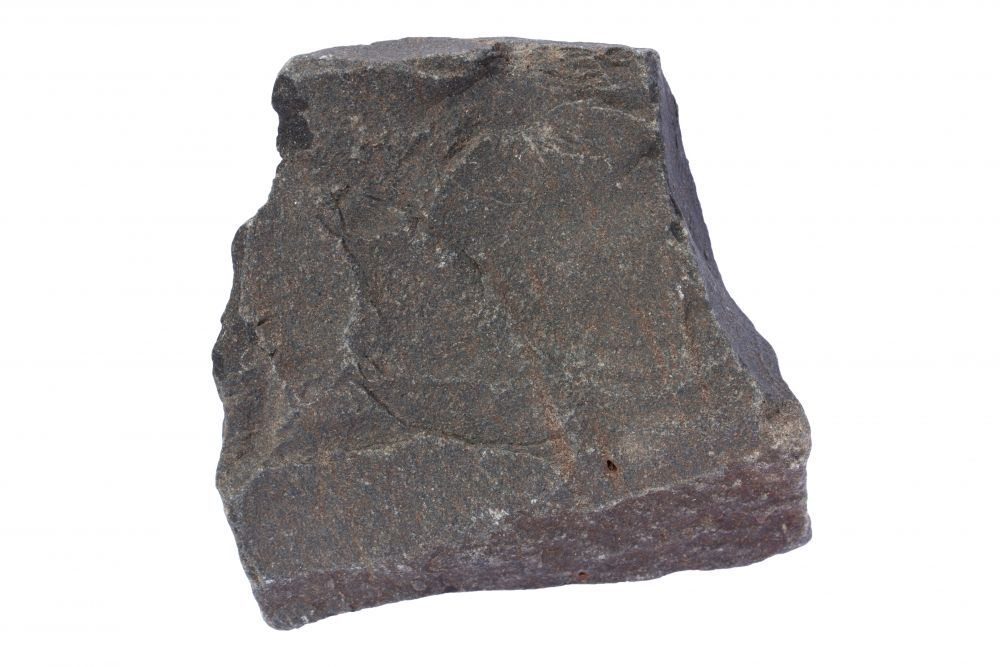 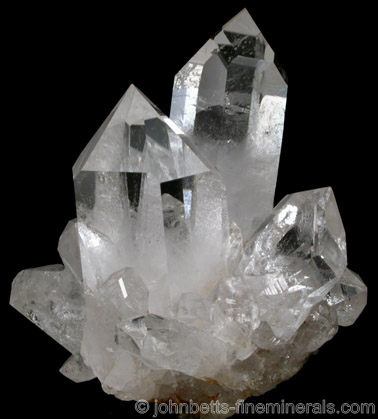 Basalt
Serpentinite (state rock of CA
Quartz
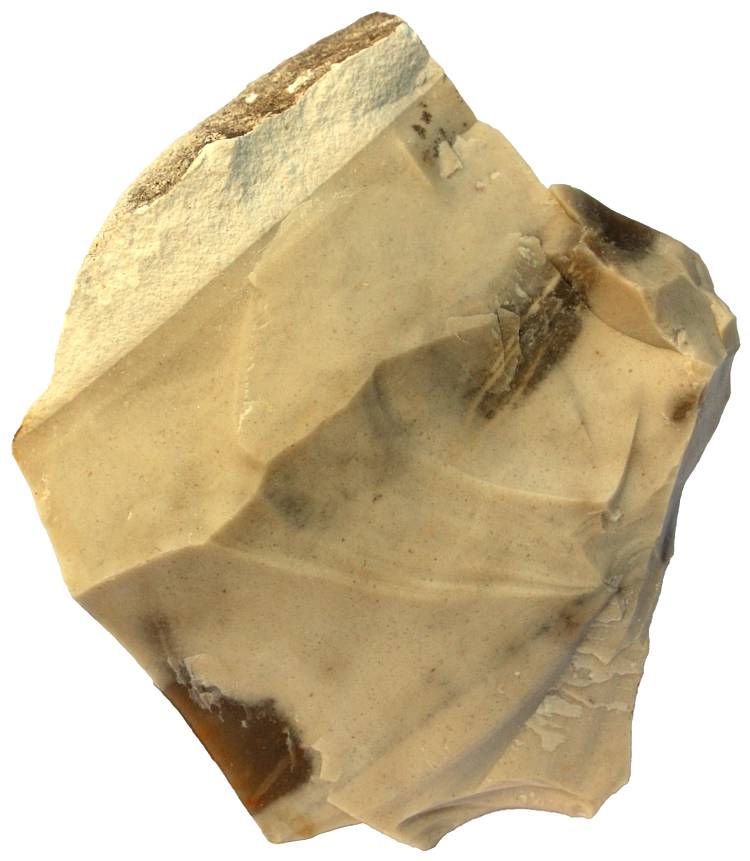 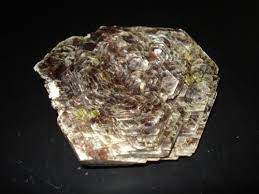 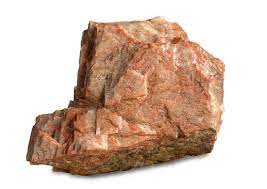 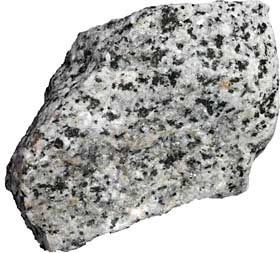 Granite (mix of quartz and other rocks and minerals)
Chert
Feldspar
Mica
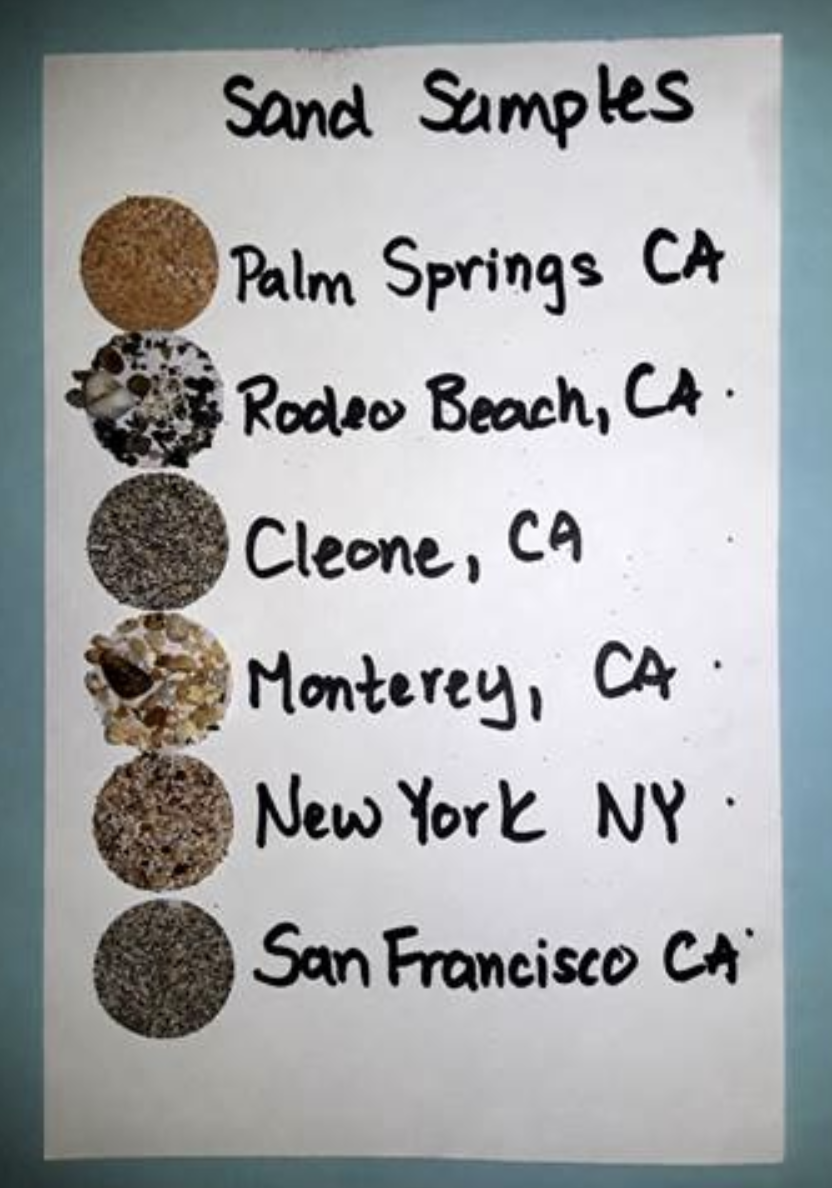 ActivityMake sand cards with sand from 6 different beaches.   Use a microscope to examine and compare.The rounder a sand grain is, the longer it has been eroding.
Maui
After you have made your sand card.  Use the rocks, photos and sand chart to figure out the parent rocks, measure the size of grains and roundness
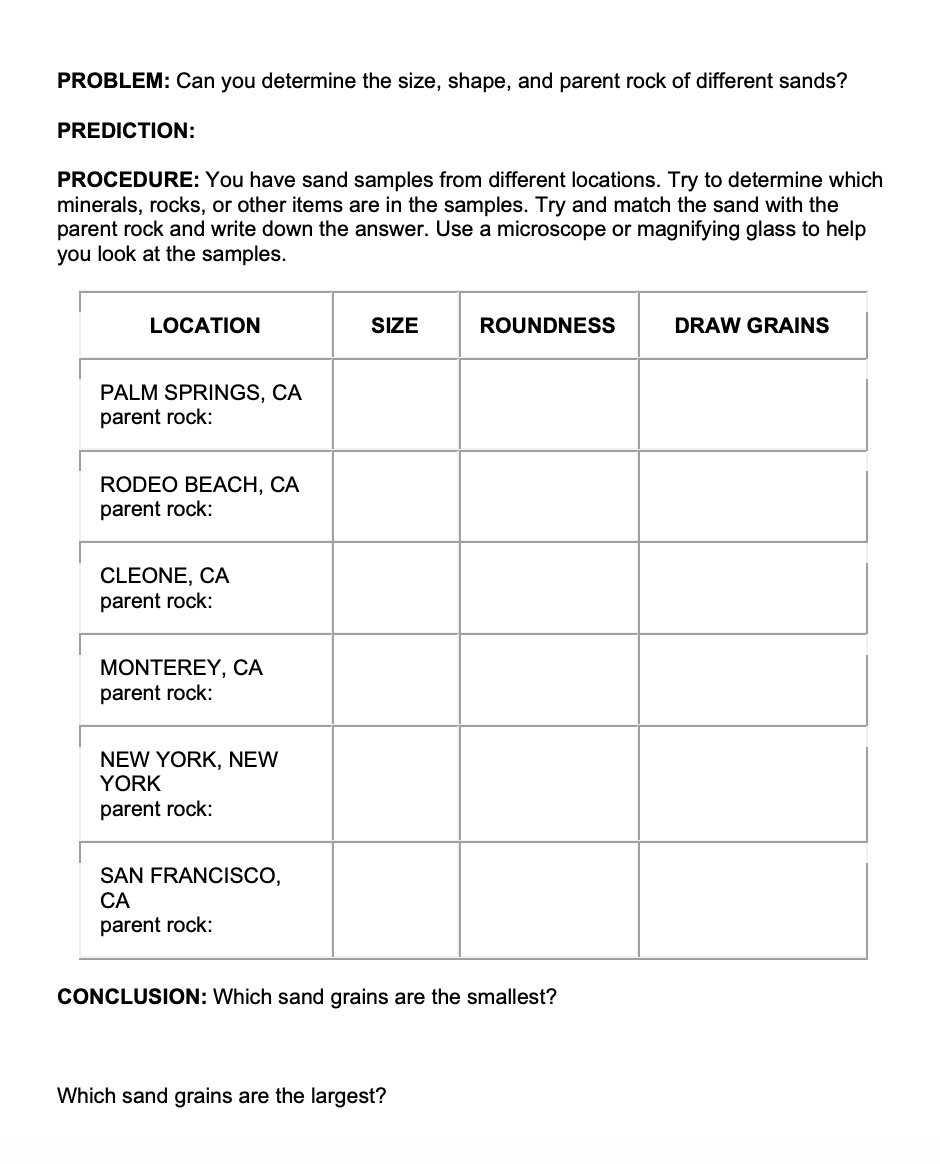 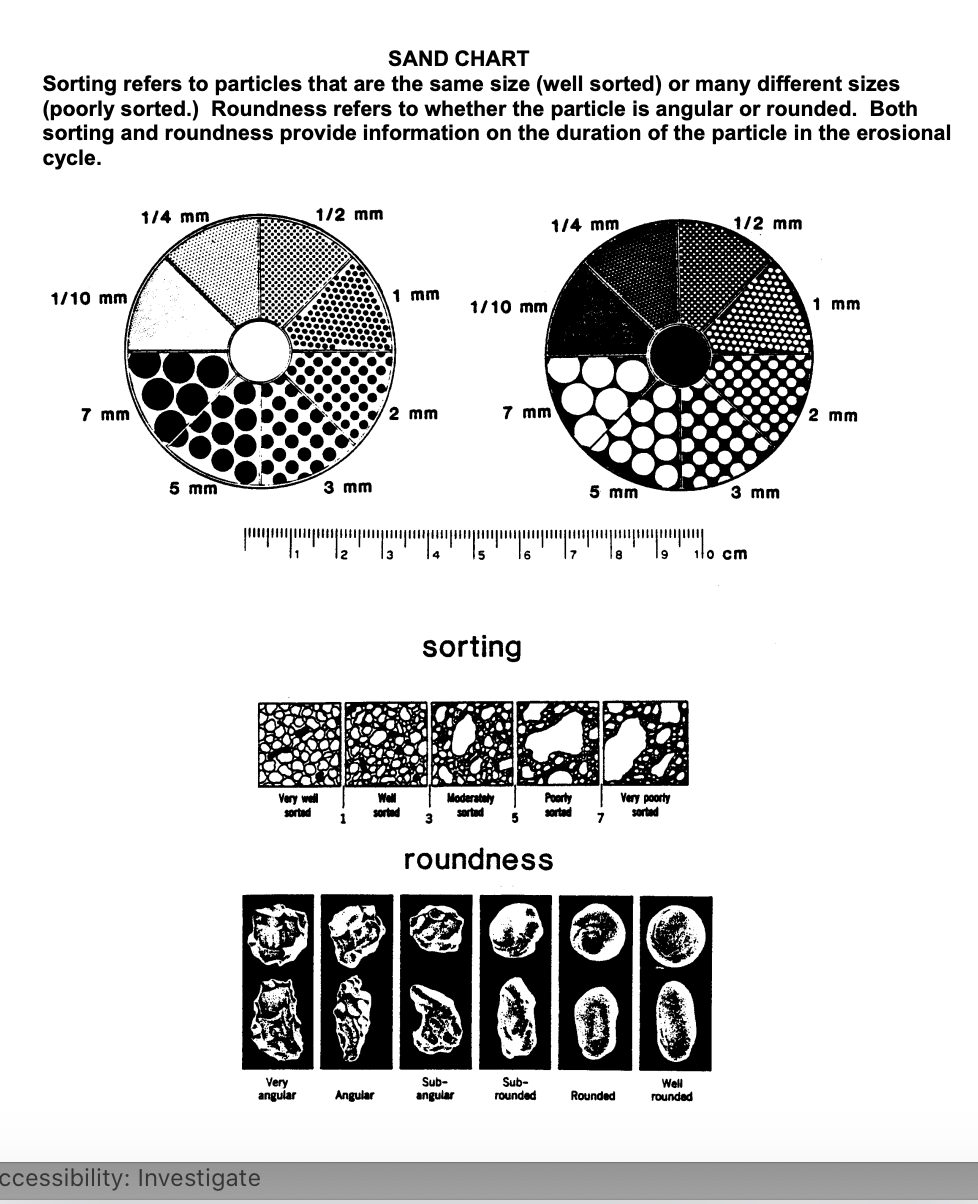 Maui
Parent Rock:
Docent Notes
https://www.msnucleus.org/membership/ngss/fourth_ngss/04sand.html